Отчет об исполнении Родинскогорайонного бюджета за 2023 год
ИСПОЛНЕНИЕ КОНСОЛИДИРОВАННОГО БЮДЖЕТА РОДИНСКОГО РАЙОНА АЛТАЙСКОГО КРАЯ
Факт 2022 г., тыс.руб.
Факт 2023 г., тыс.руб.
Темп роста к 2022 г., %
Показатели
134,1
ДОХОДЫ, всего, в том числе:
844 447,5
1 132 577,5
138 498,0
111,4
Налоговые и неналоговые доходы
154 325,0
173 361,4
95,7
181 123,2
21,4 %
15,3 %
Удельный вес
663 324,3
959 216,1
144,6
Безвозмездные поступления
84,7 %
Удельный вес
78,6 %
138,2
830 570,7
1 147 924,6
РАСХОДЫ, всего
ИСПОЛНЕНИЕ РОДИНСКОГО РАЙОННОГО БЮДЖЕТА
Факт 2022 г., тыс.руб.
Факт 2023 г., тыс.руб.
Темп роста к 2022 г., %
Показатели
136,5
ДОХОДЫ, всего, в том числе:
811 448,6
1 107 960,5
138 498,0
111,4
Налоговые и неналоговые доходы
154 325,0
147 702,3
97,9
150 873,5
18,6 %
13,3 %
Удельный вес
660 575,1
960 258,2
145,4
Безвозмездные поступления
86,7 %
Удельный вес
81,4 %
140,8
798 135,8
1 124 171,0
РАСХОДЫ, всего
ДИНАМИКА ДОХОДОВ РОДИНСКОГО РАЙОННОГО БЮДЖЕТА
СТРУКТУРА НАЛОГОВЫХ И НЕНАЛОГОВЫХ ДОХОДОВ РАЙОННОГО БЮДЖЕТА В 2023 ГОДУ
Налоговые доходы – 112 215 тыс.руб.
Неналоговые доходы – 35 487 тыс.руб.
СТРУКТУРА РАСХОДОВ РАЙОННОГО БЮДЖЕТА 
В 2023 ГОДУ
Расходы бюджета – 1 124 171,0 тыс.руб.
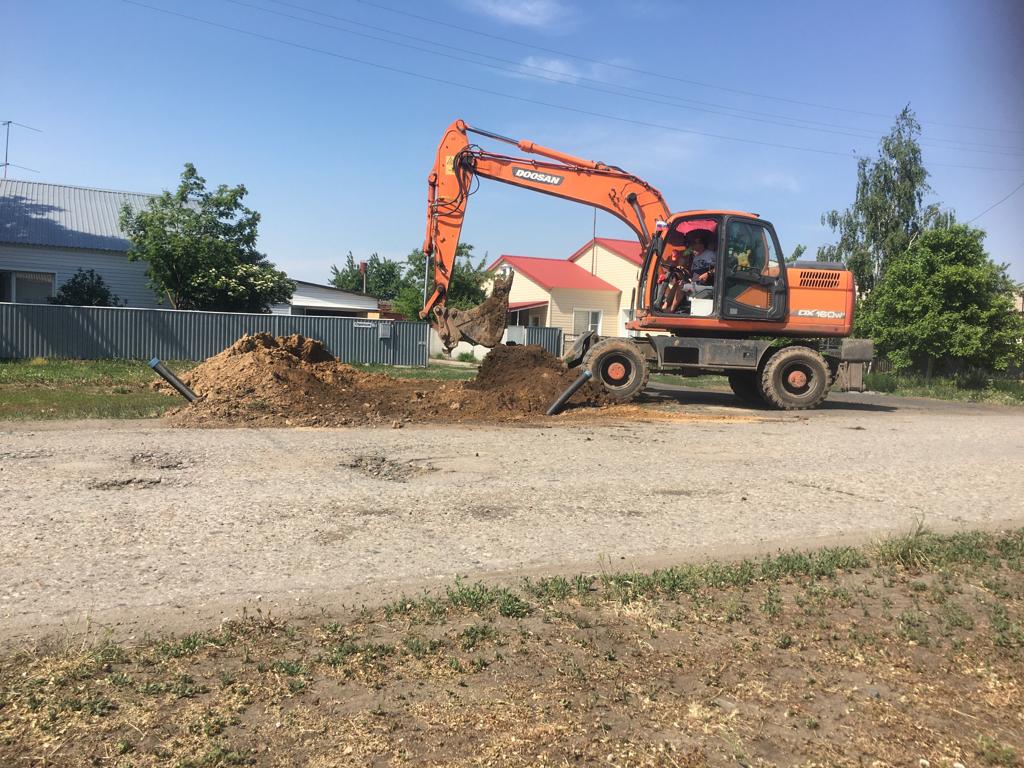 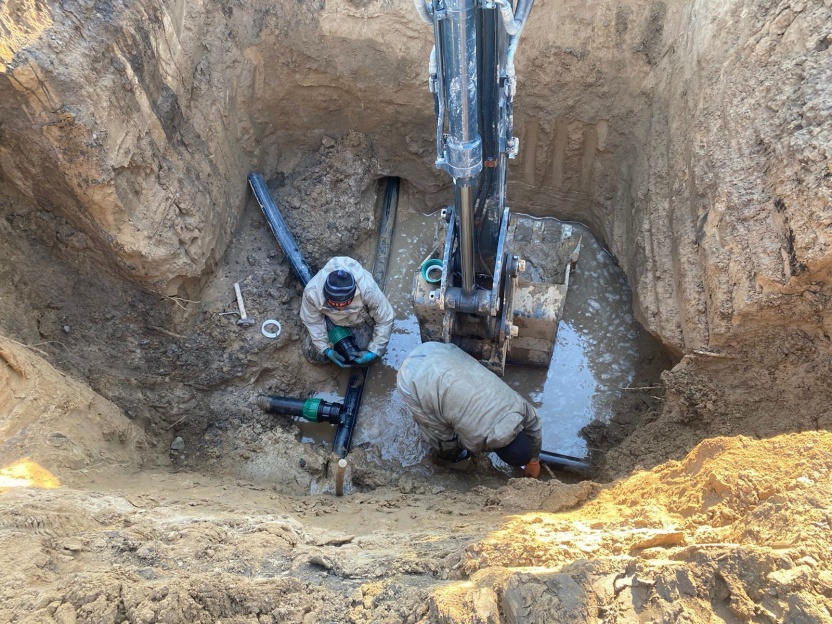 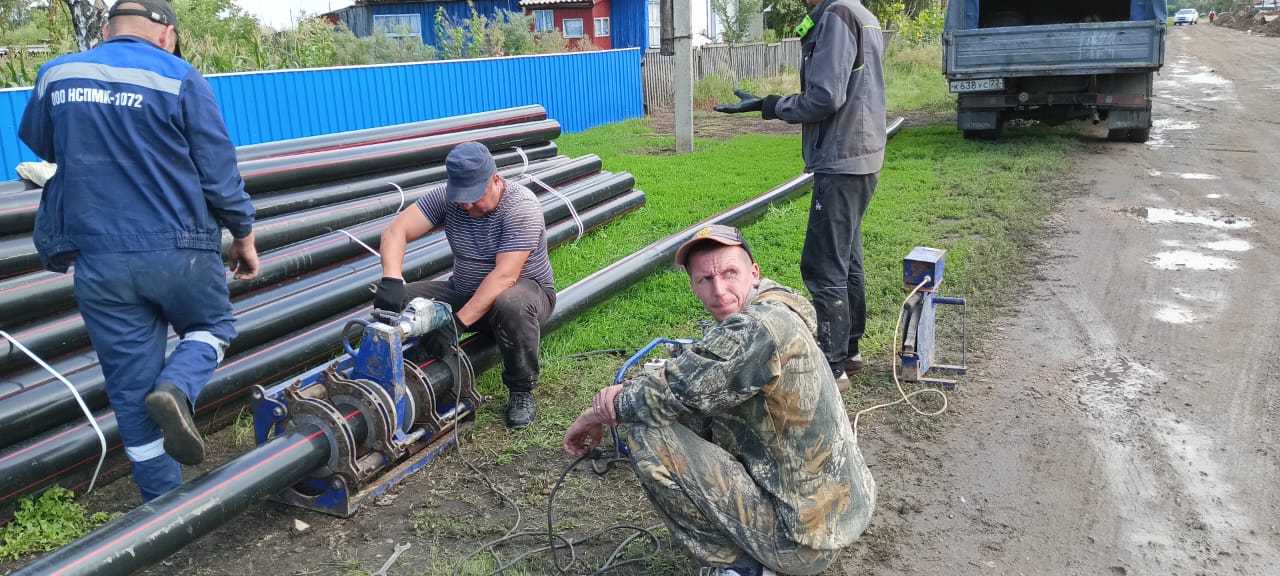 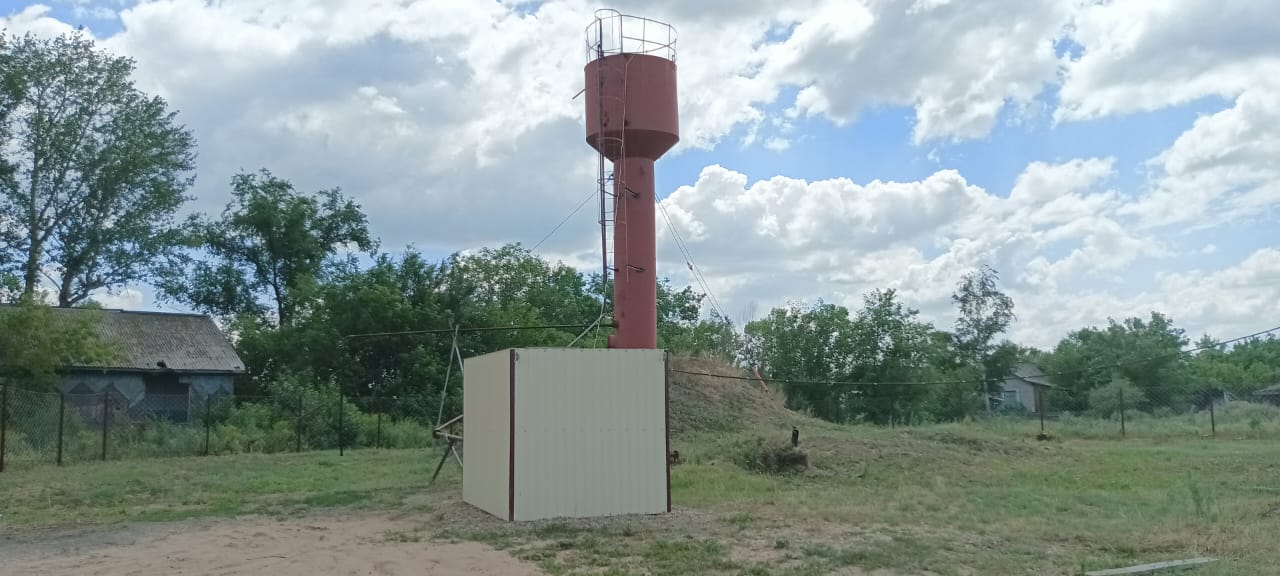 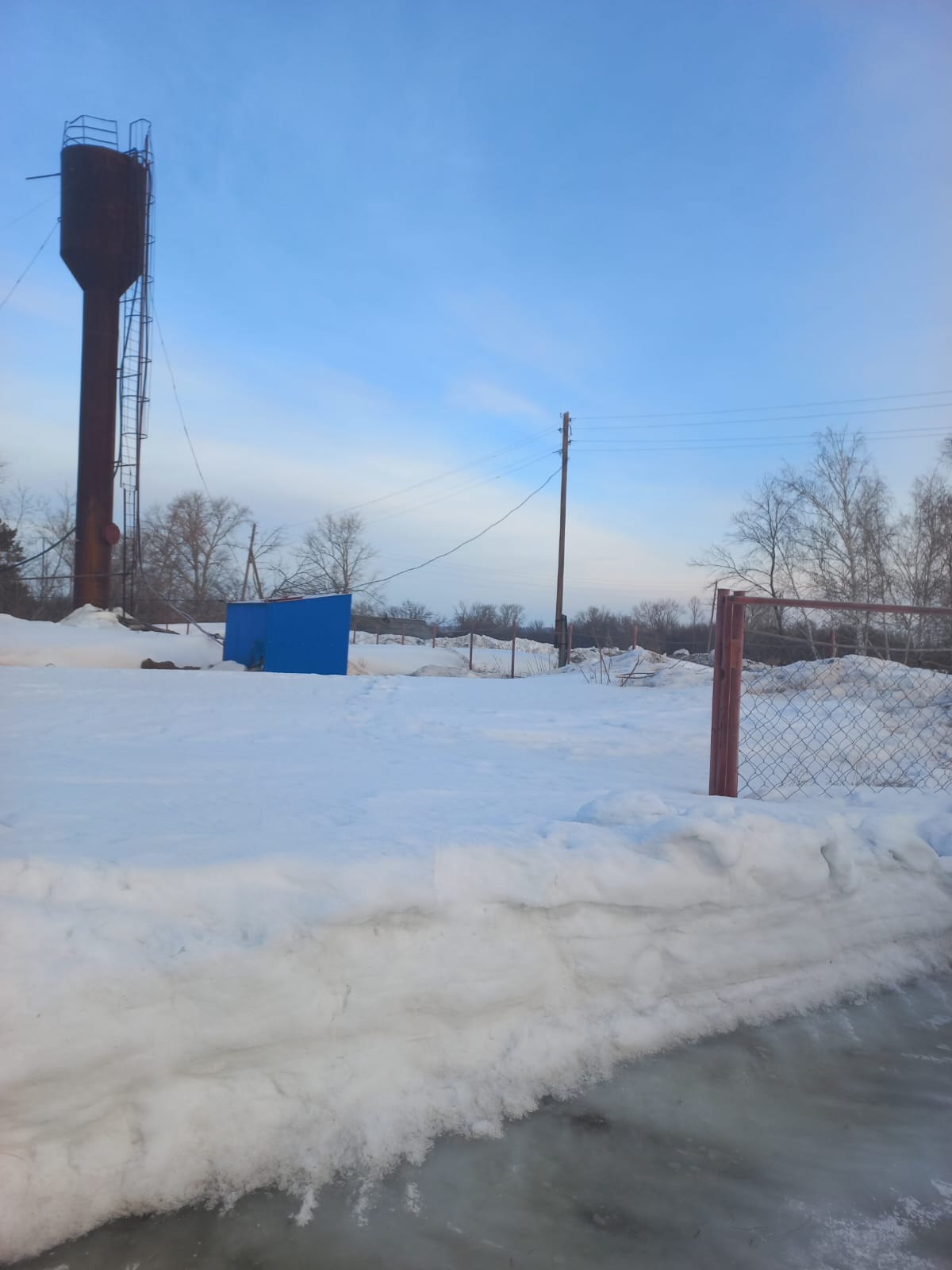 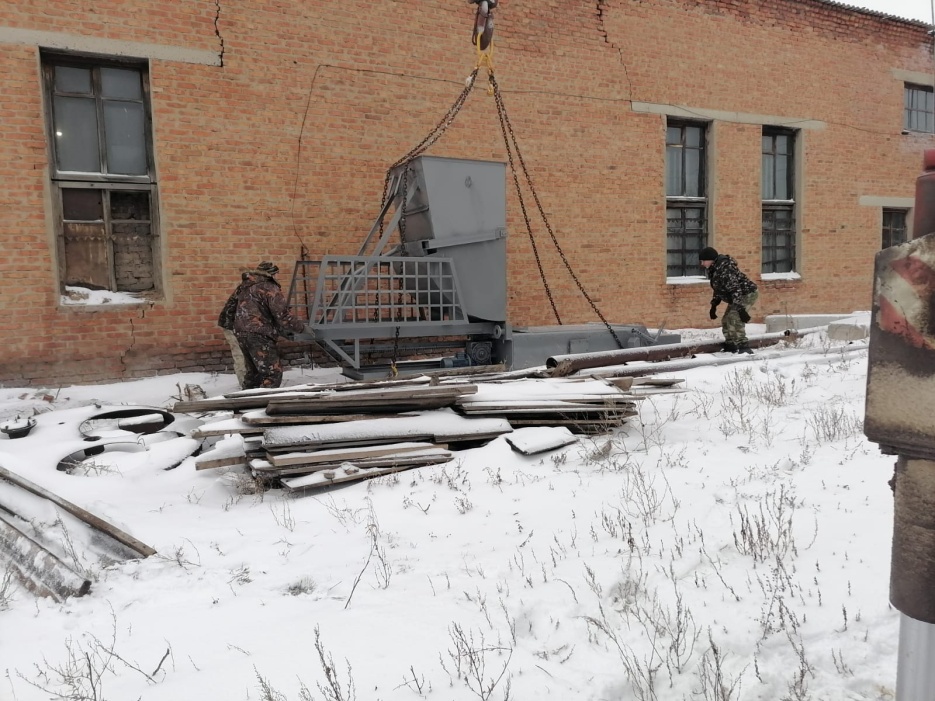 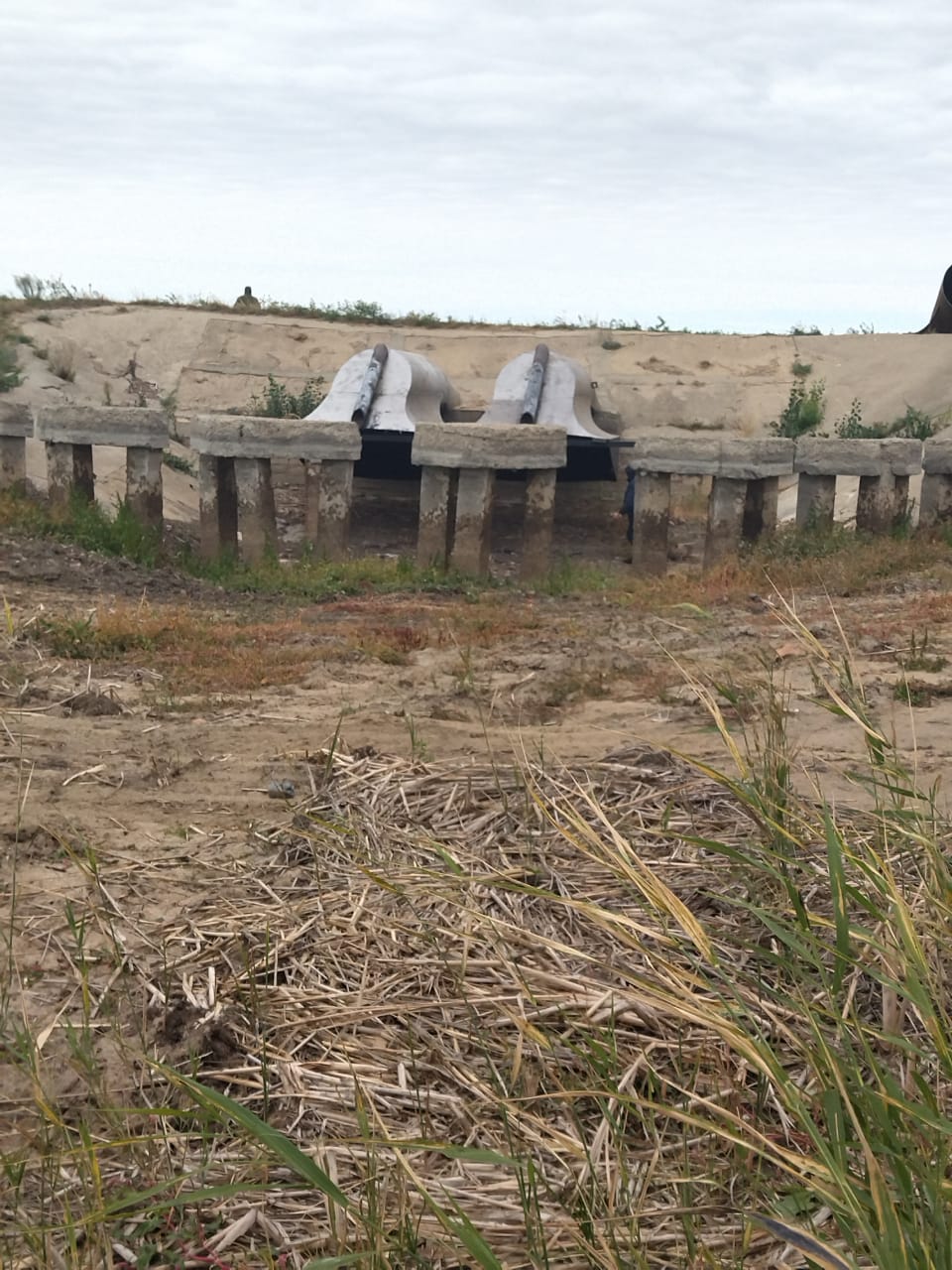 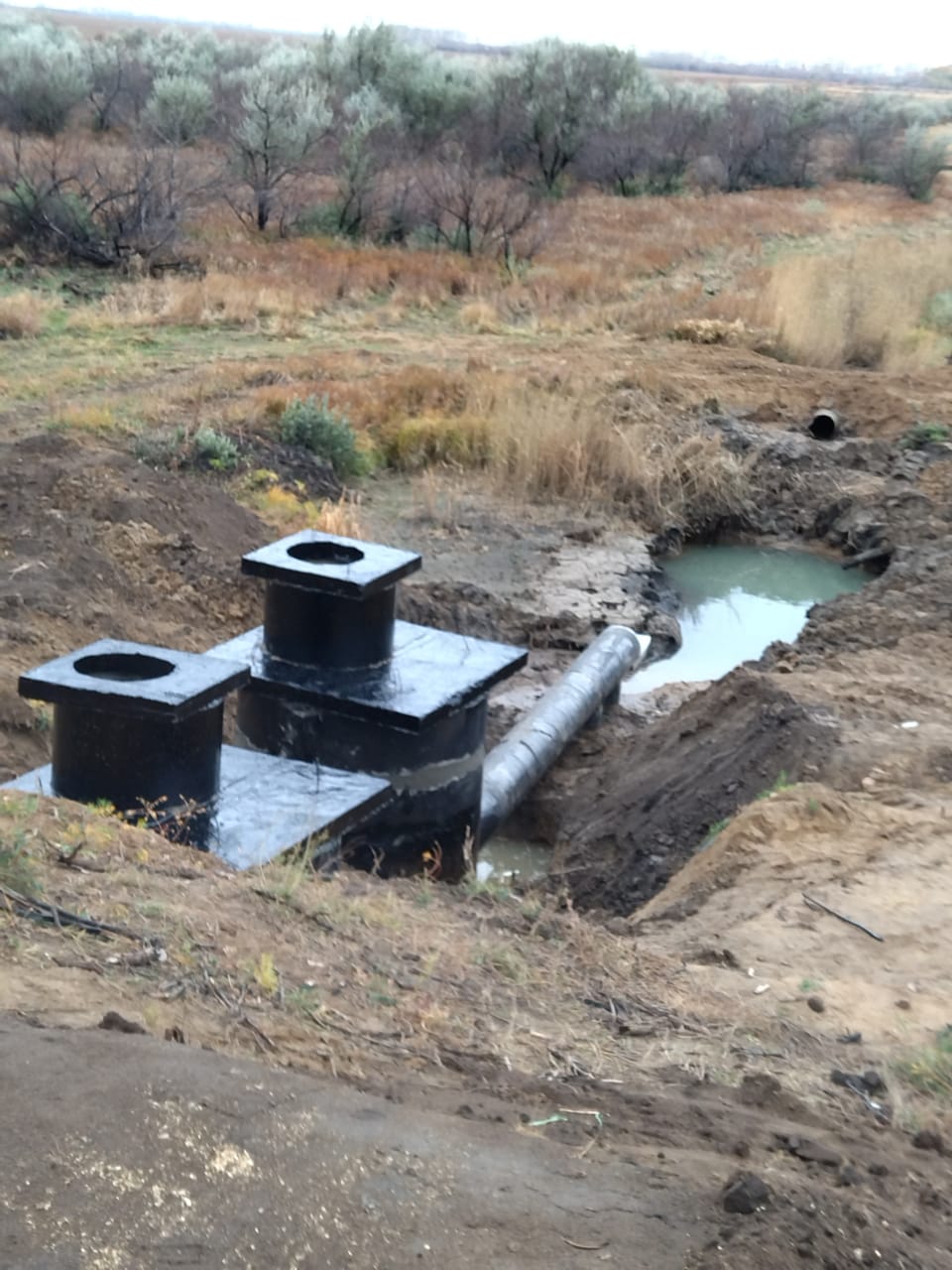 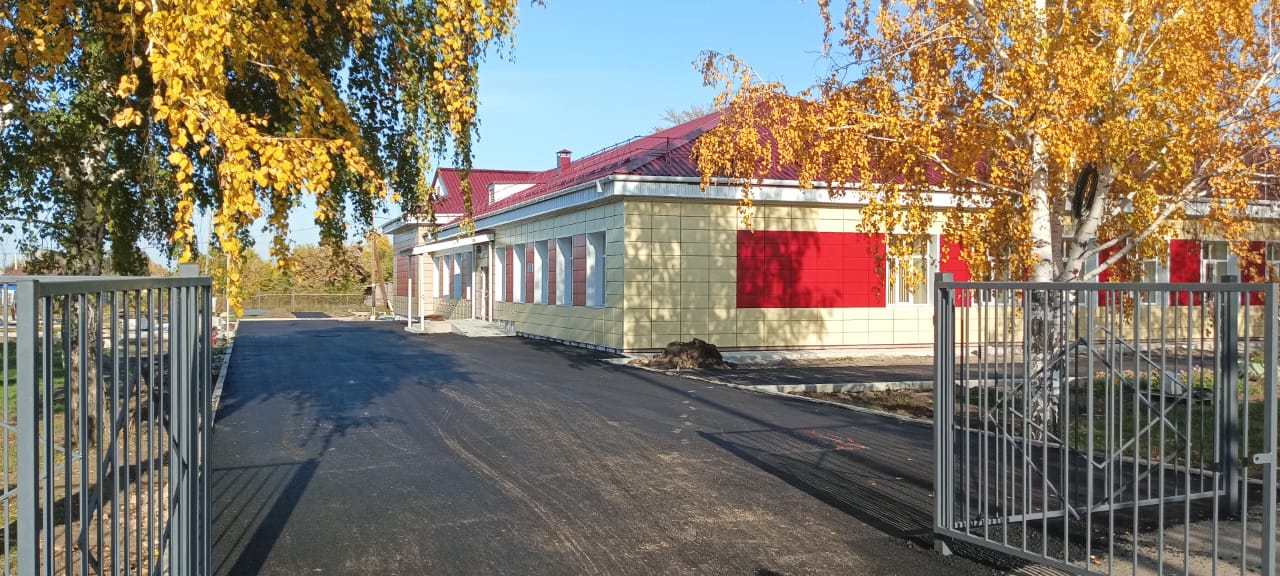 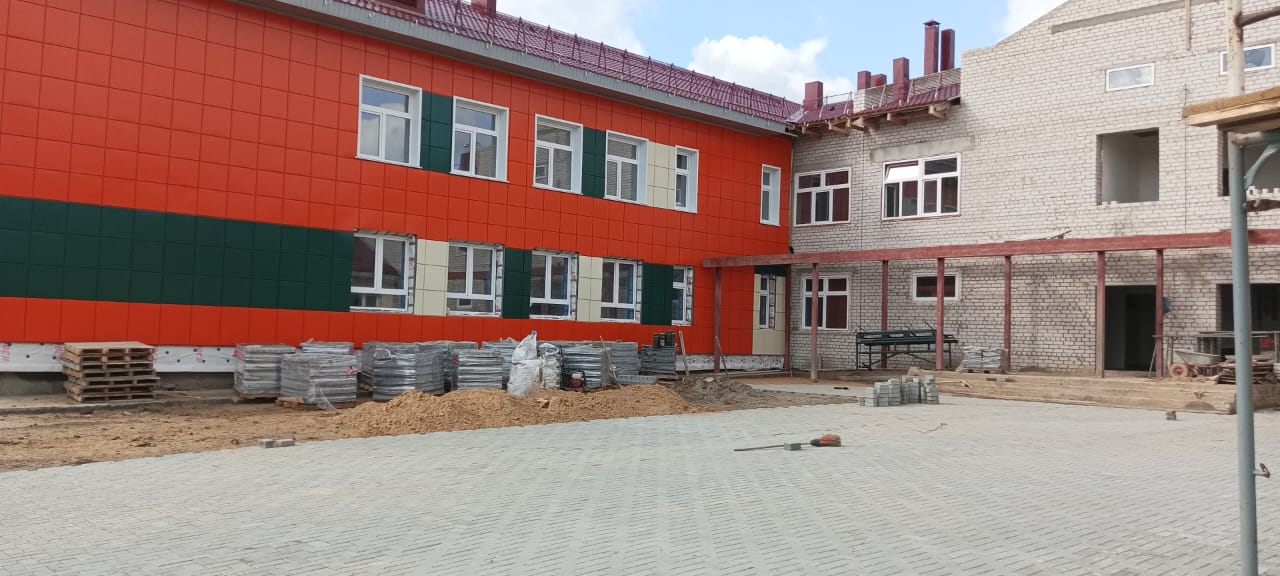 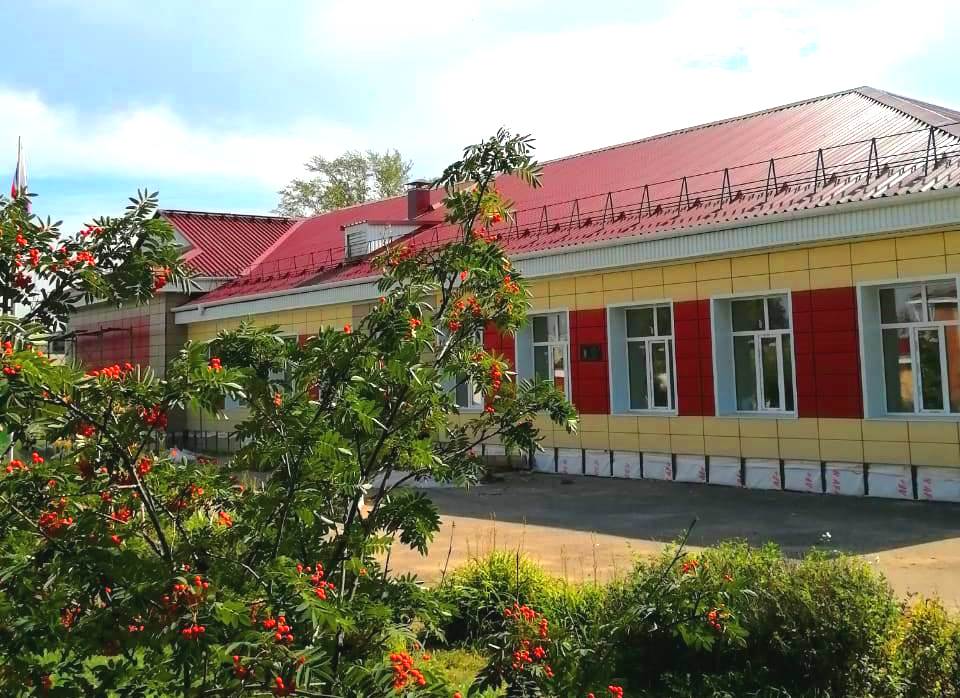 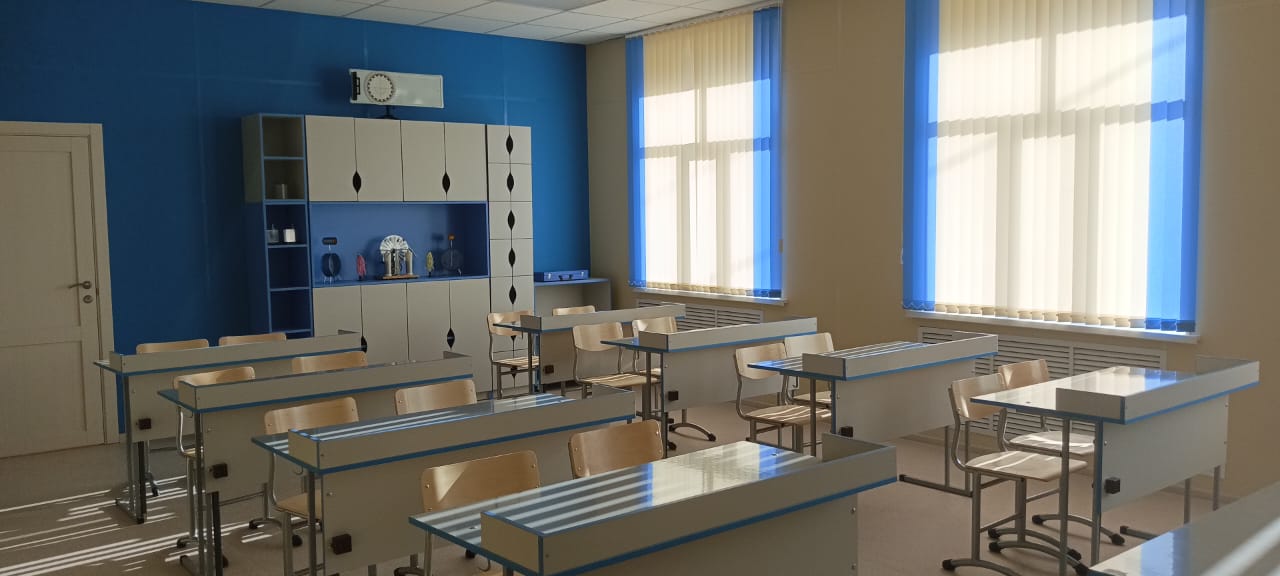 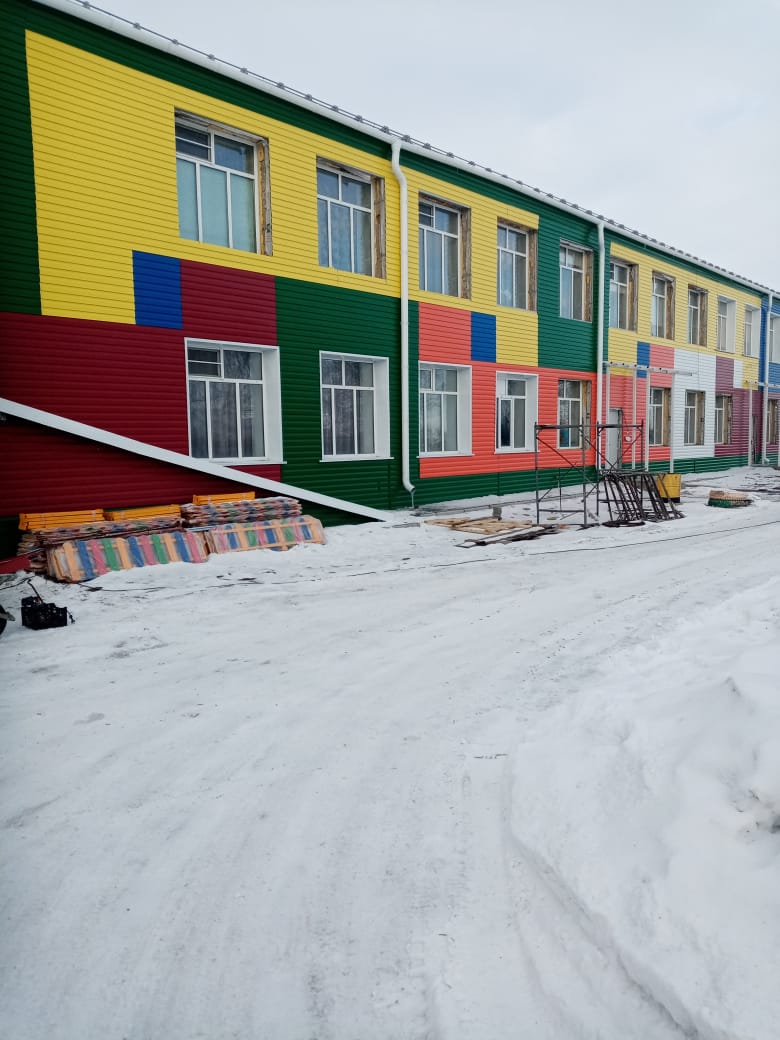 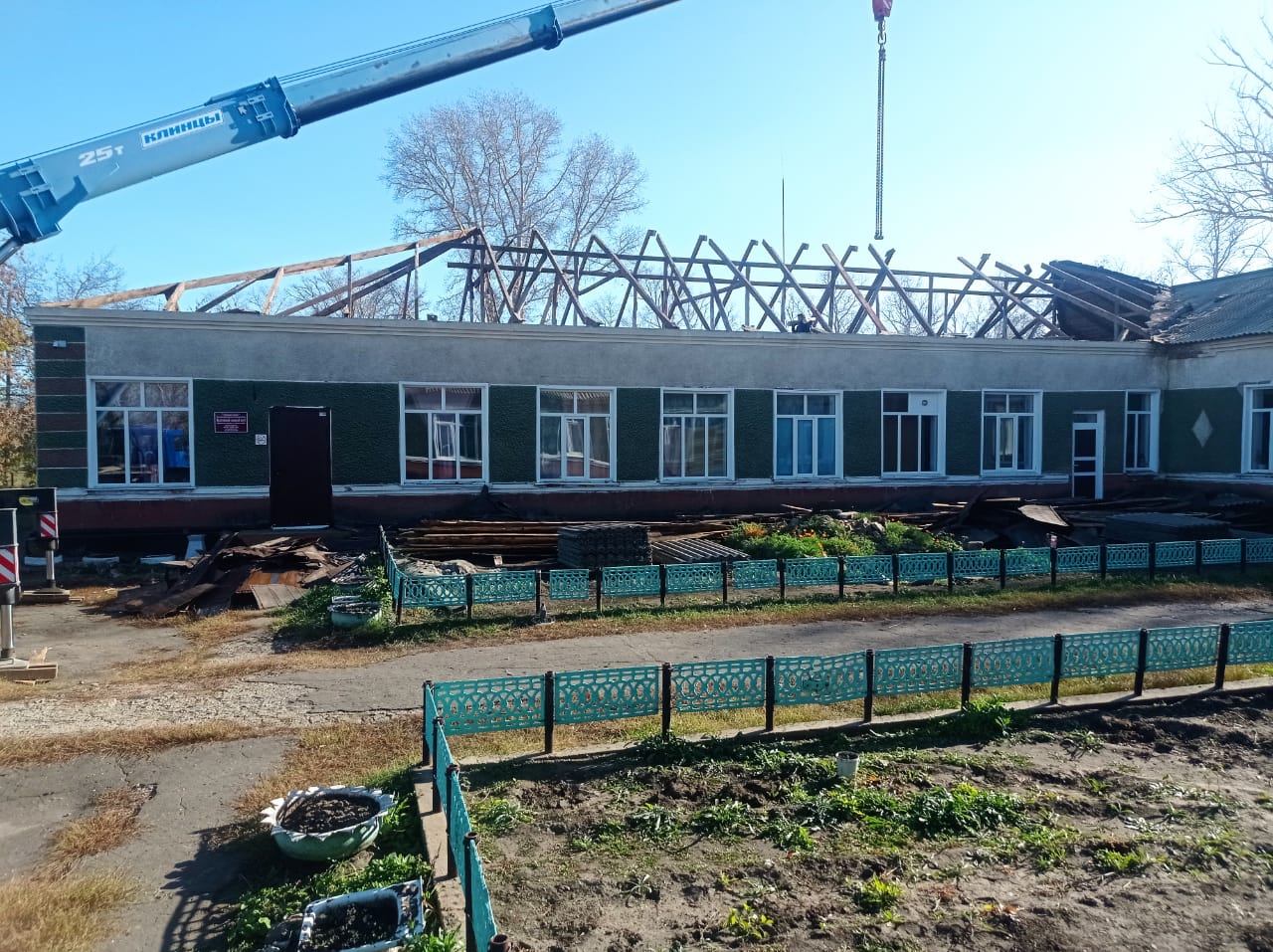 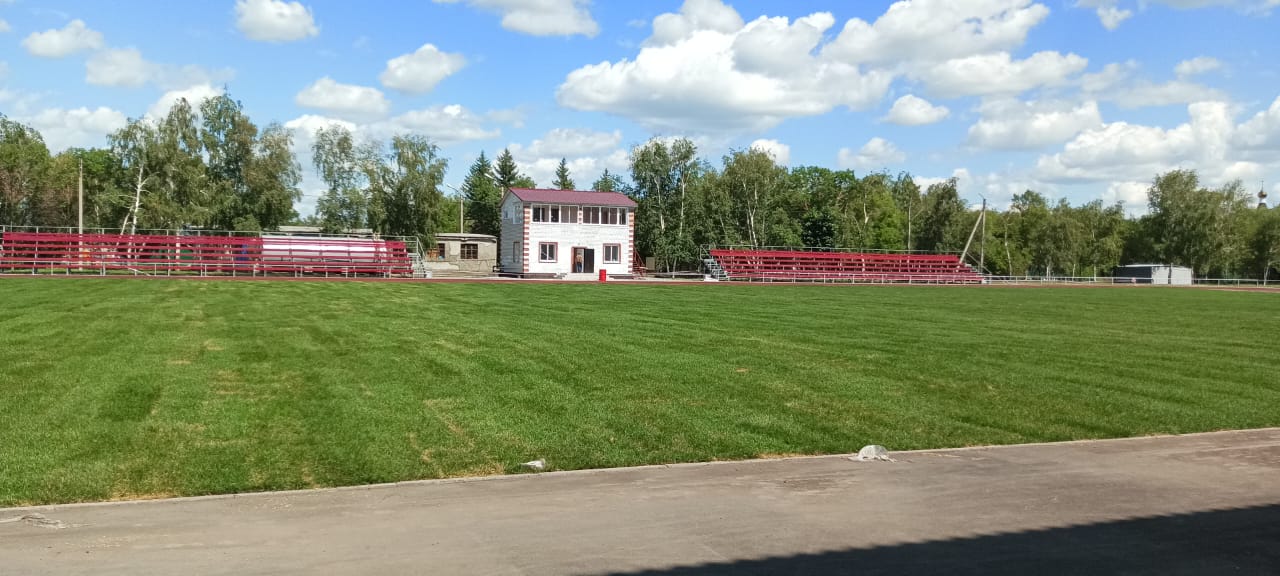 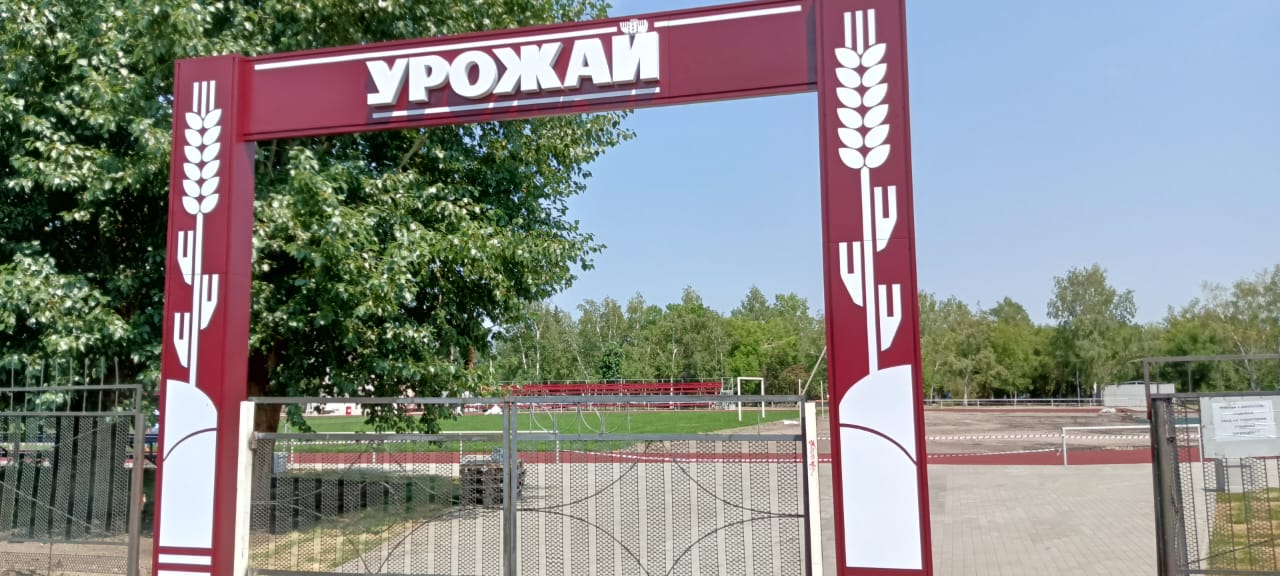 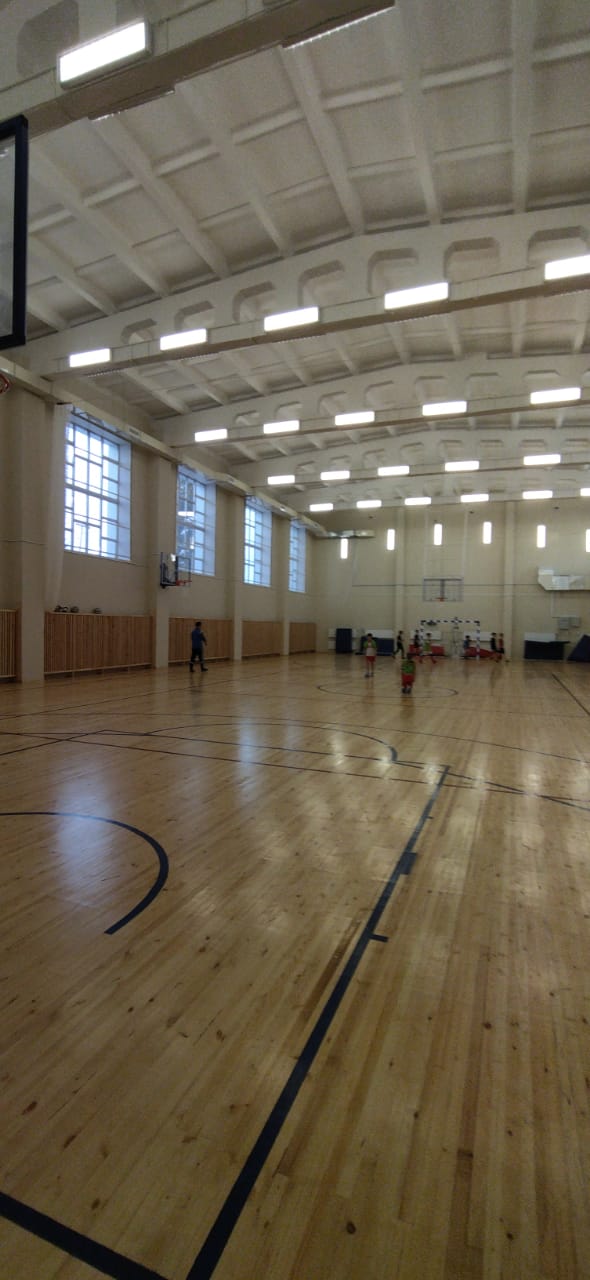 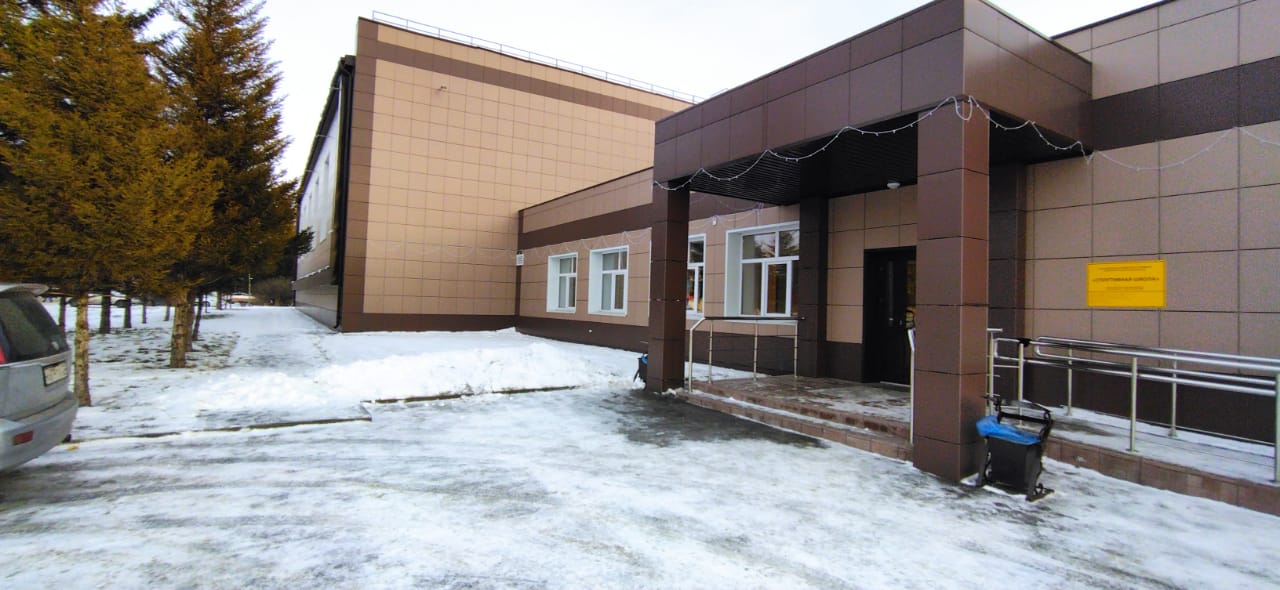 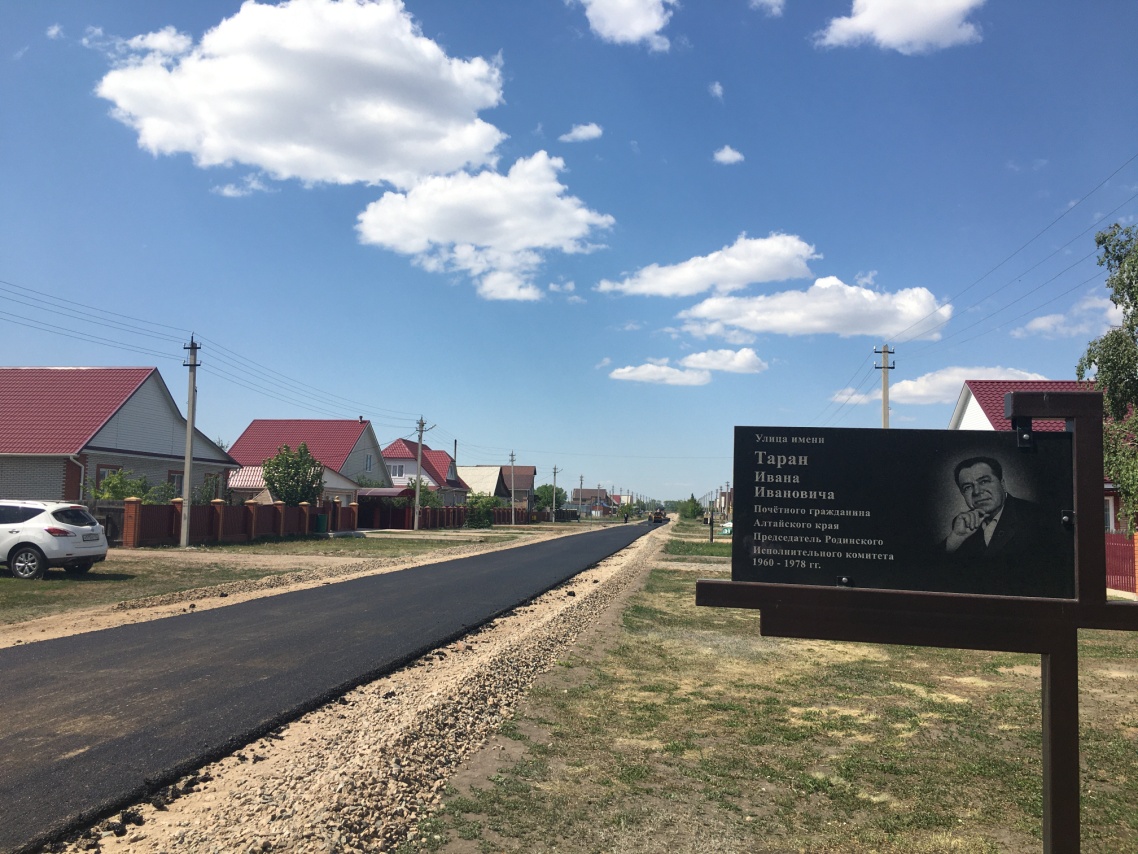 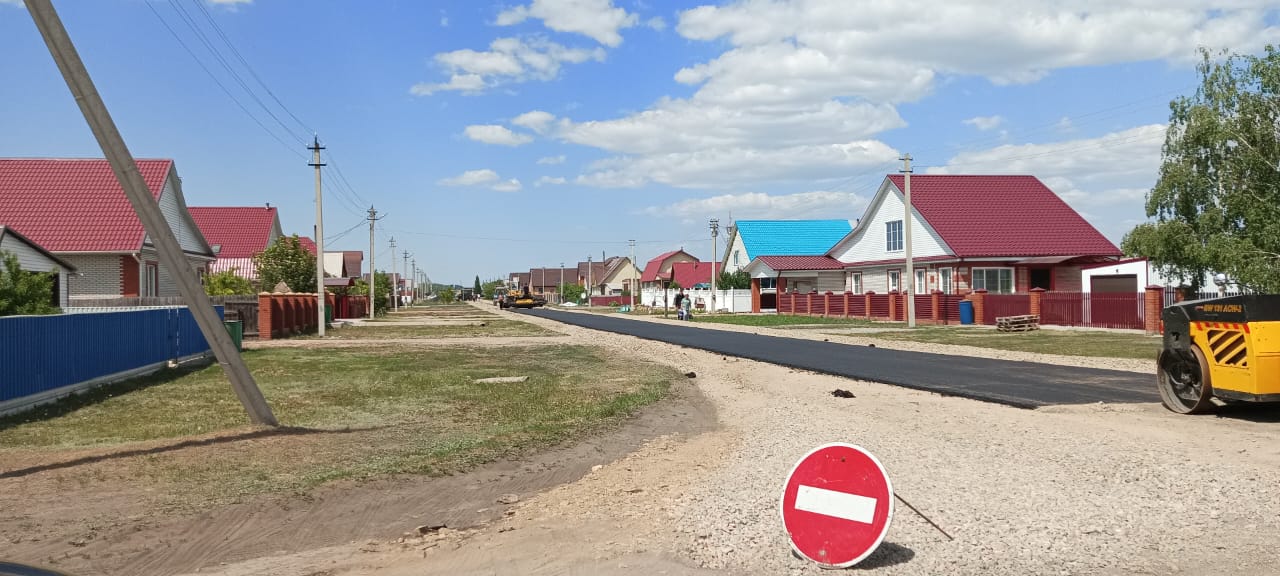 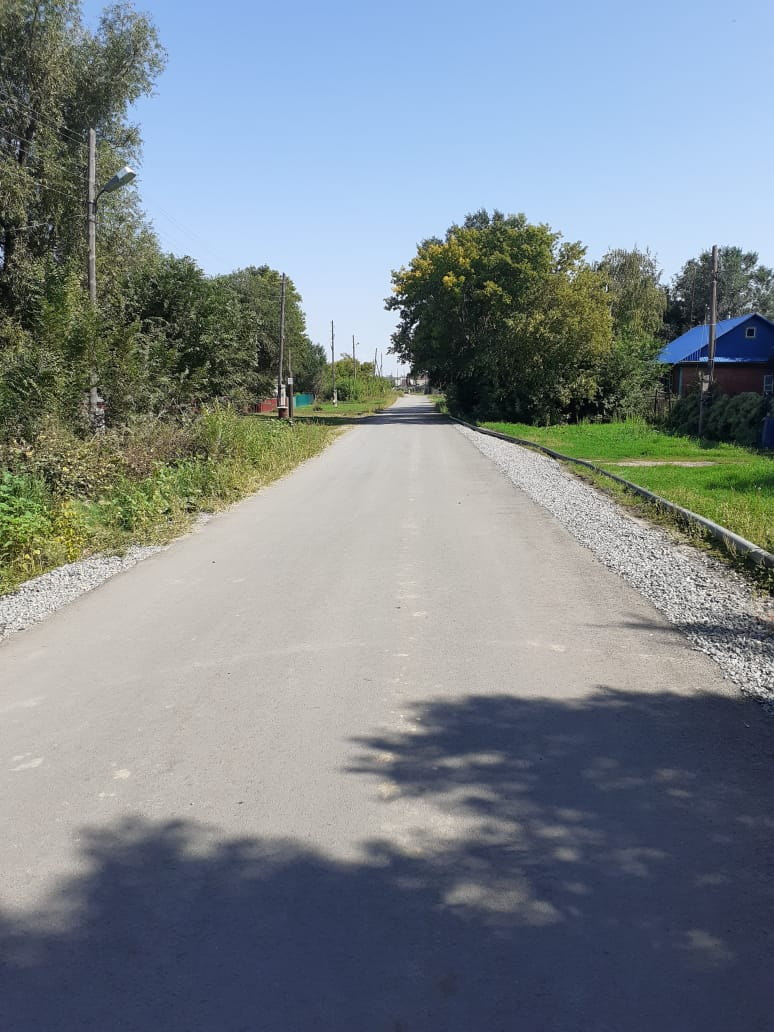 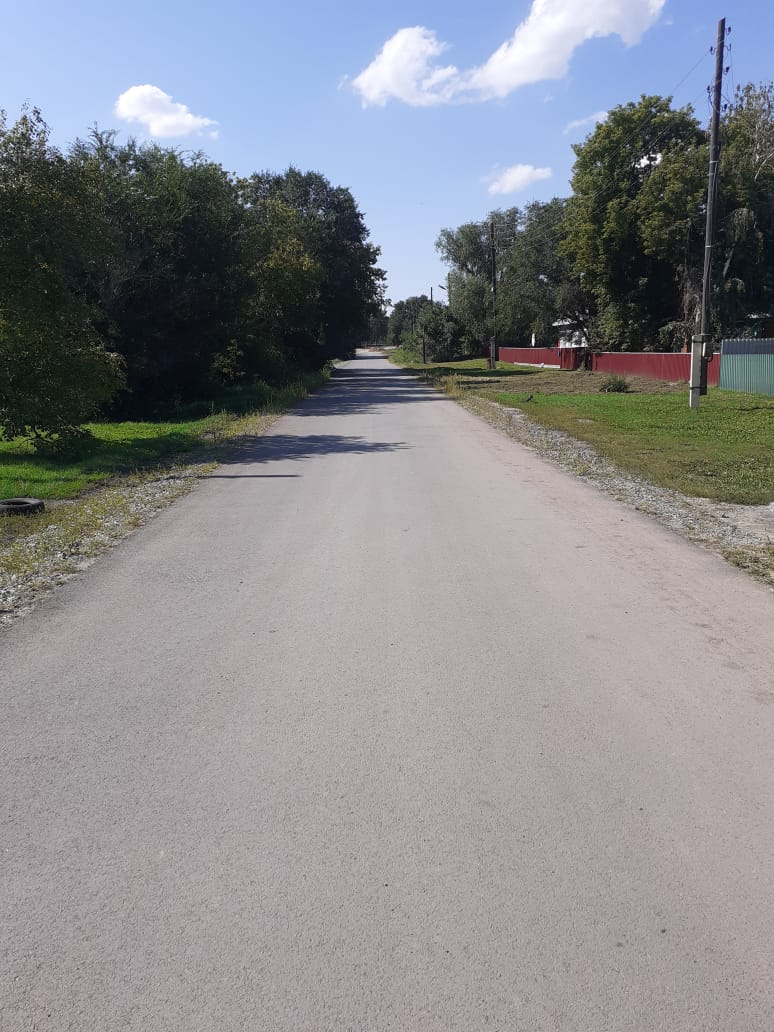 ДИНАМИКА РЕАЛИЗАЦИИ ПРОЕКТОВ ПОДДЕРЖКИ МЕСТНЫХ ИНИЦИАТИВ НА ТЕРРИТОРИИ РОДИНСКОГО РАЙОНА
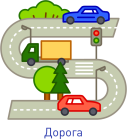 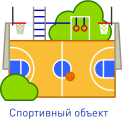 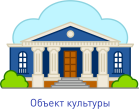 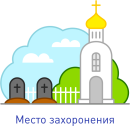 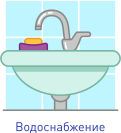 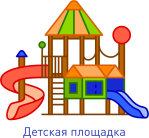 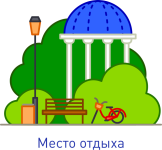 Реализовано с 2018 г. по 2023 год
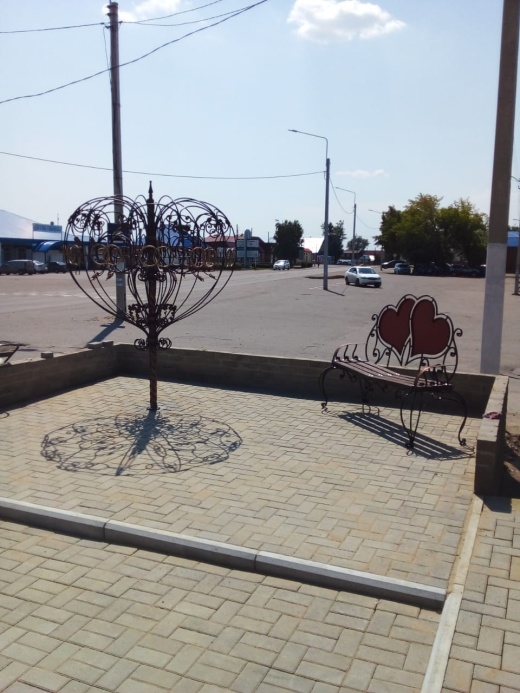 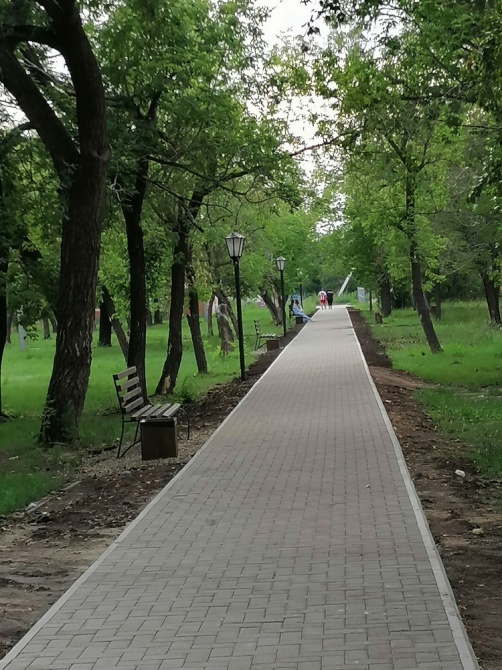 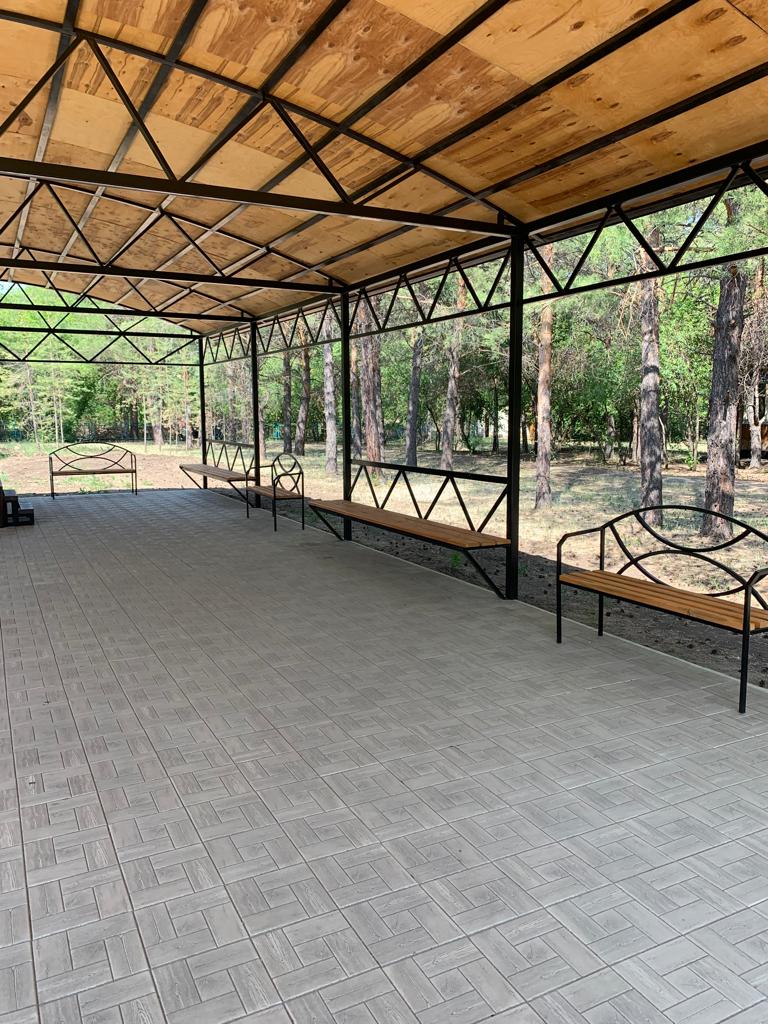 Обустройство крытой универсальной площадки в детском оздоровительном лагере «Орленок» (общерайонный проект)
Благоустройство парка
в п. Мирный
Обустройство площади
в с.Родино
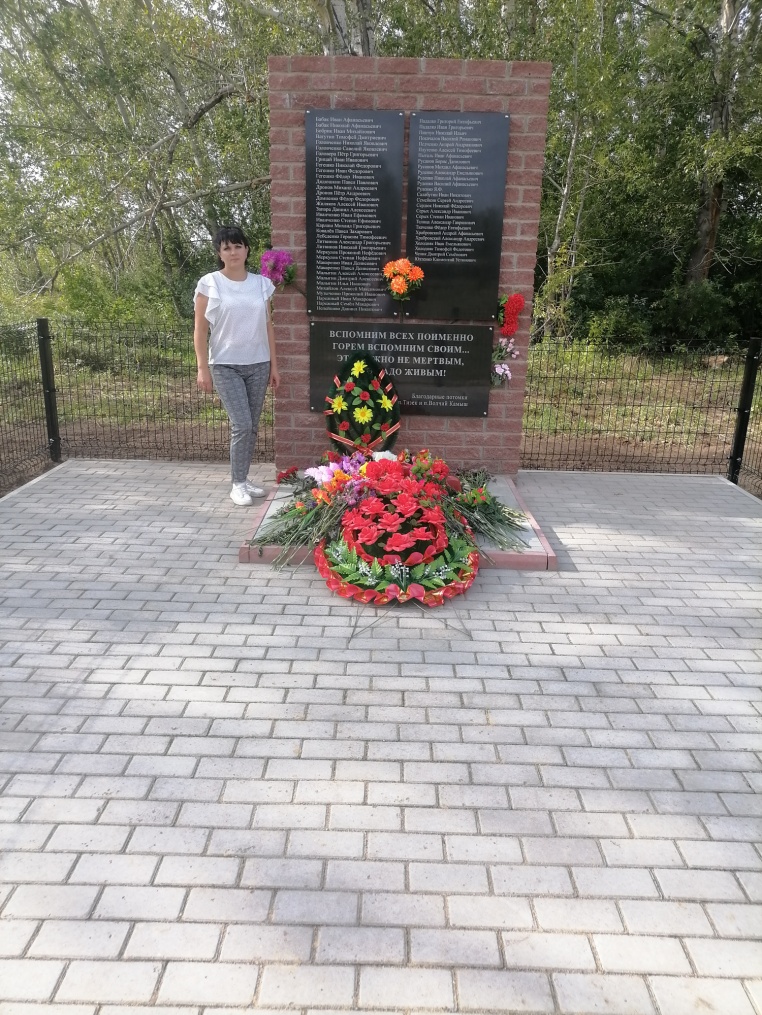 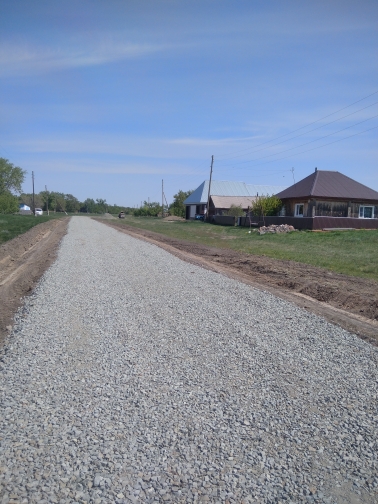 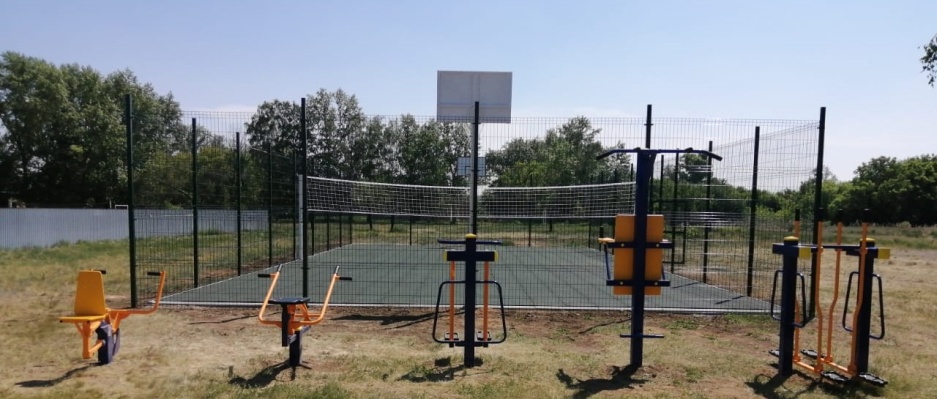 Обустройство спортивной площадки в с.Каяушка
Ремонт дорог в с.Кочки
Ремонт памятника воинам-землякам, погибшим в годы
ВОВ в п.Тизек
Спасибо за внимание!